Co je komunitou podporované zemědělství?
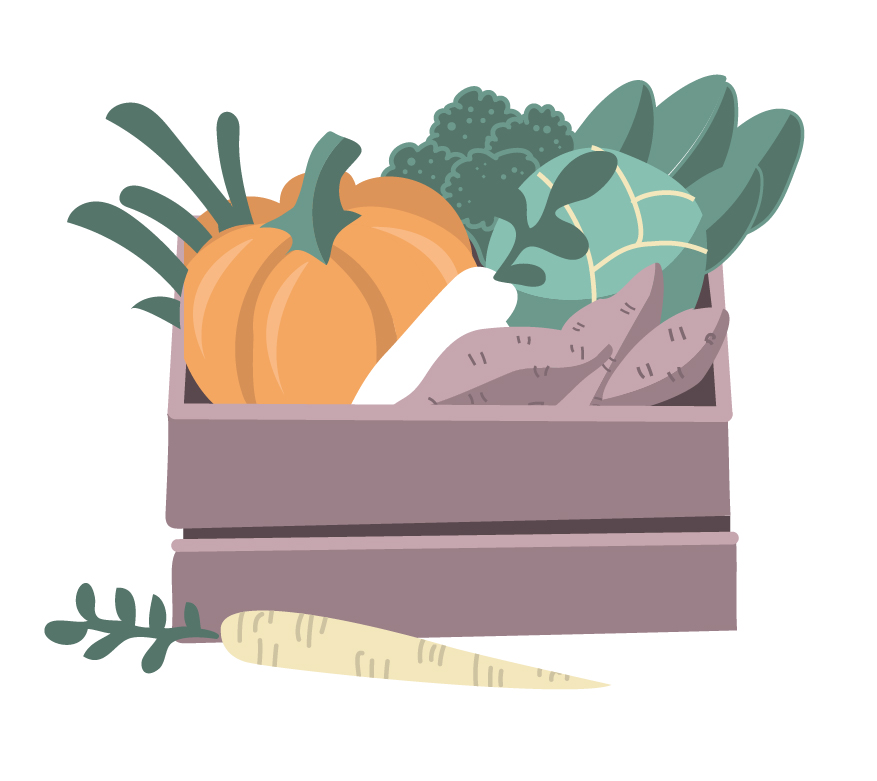 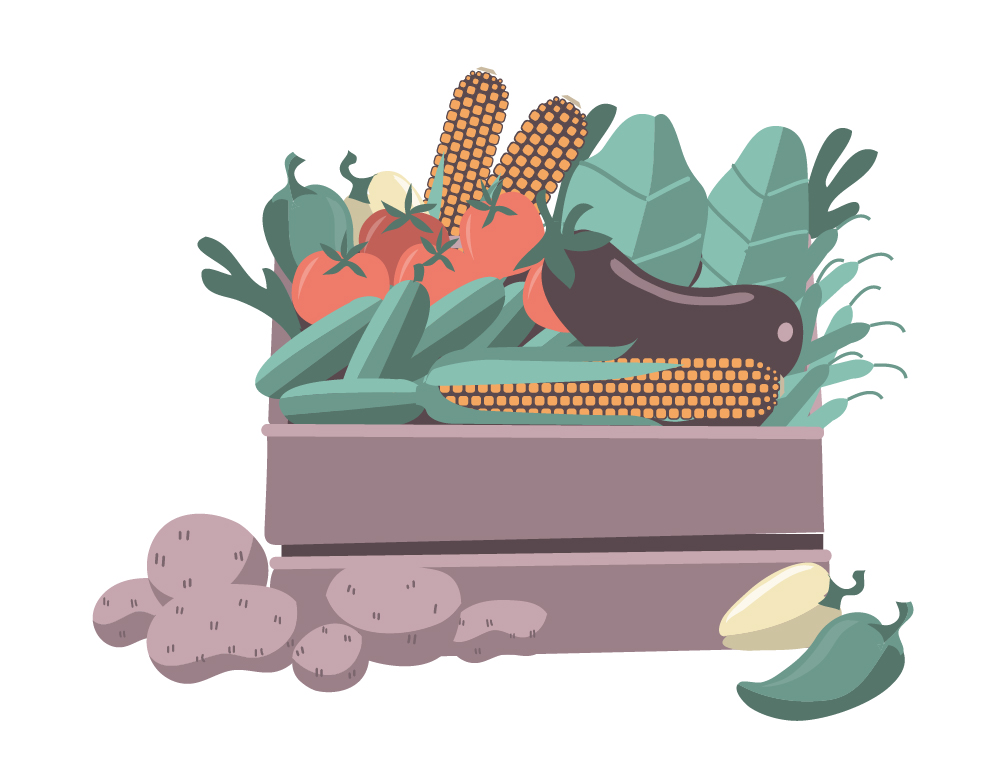 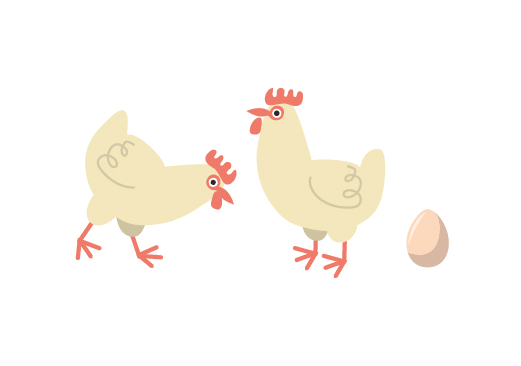 Základní informace o KPZ
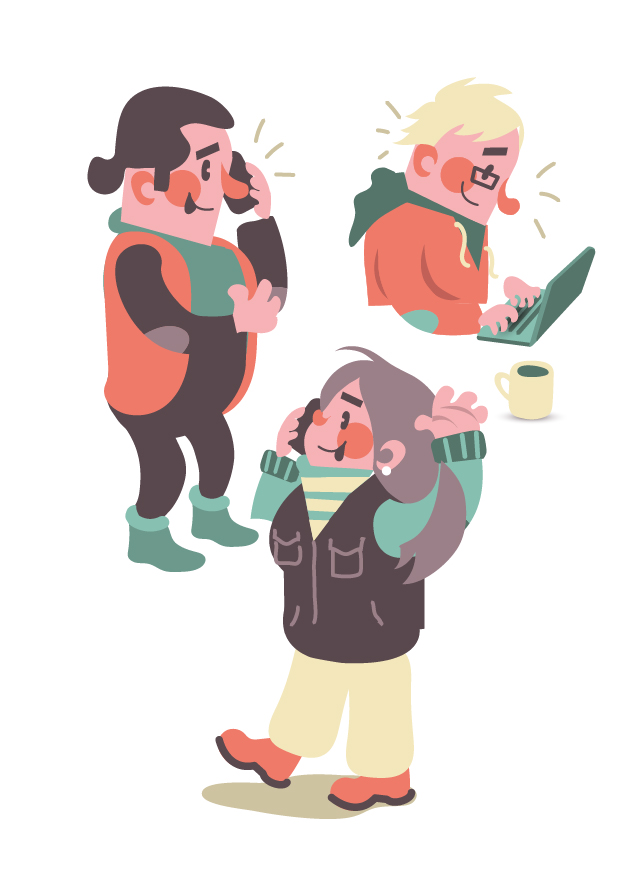 Co je KPZ 
Aktéři KPZ
Specifika KPZ
Co je KPZ?
Komunitou podporované zemědělství (KPZ) je přímé partnerství založené na vztahu mezi spotřebiteli - podílníky    a jedním nebo několika zemědělci, kdy se na základě dlouhodobé závazné dohody sdílejí rizika, povinnosti a odměny spojené s hospodařením.
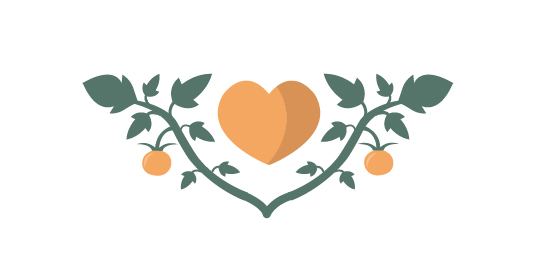 Aktéři v KPZ
Farmář
je odpovědný za svou produkci pro členy, v souladu s předem dohodnutými podmínkami.


Výhody pro zemědělce:
jistý příjem po celou sezónu/rok
možnost přímo reagovat na potřeby spotřebitelů-podílníků
sdílení rizik spojených s hospodařením
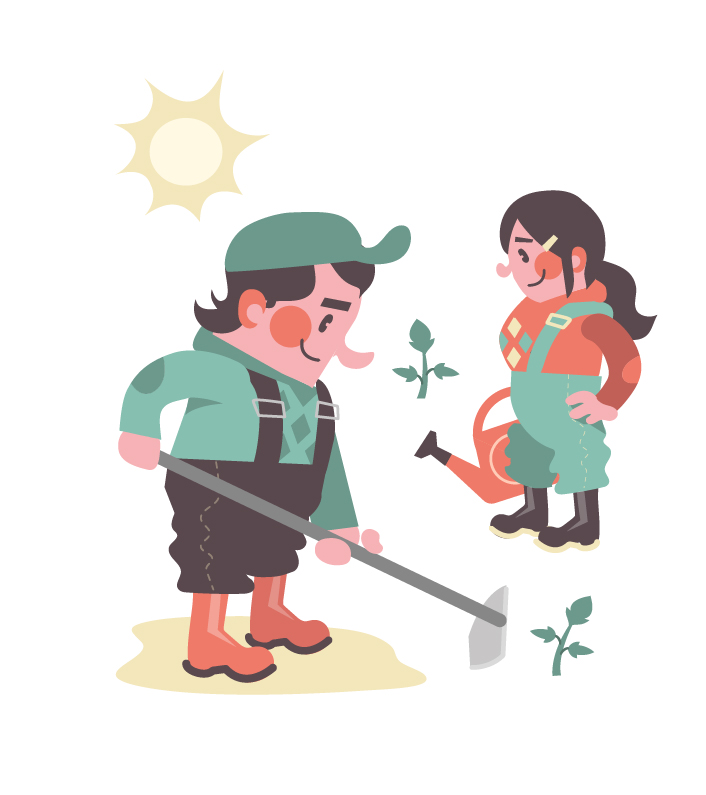 Aktéři v KPZ
Výzvy pro zemědělce:
produkuje široký výběr zeleniny
k zajištění kontinuity distribuce je nutné podrobné plánování
někteří zemědělci kromě svého hospodaření řídí i komunitu
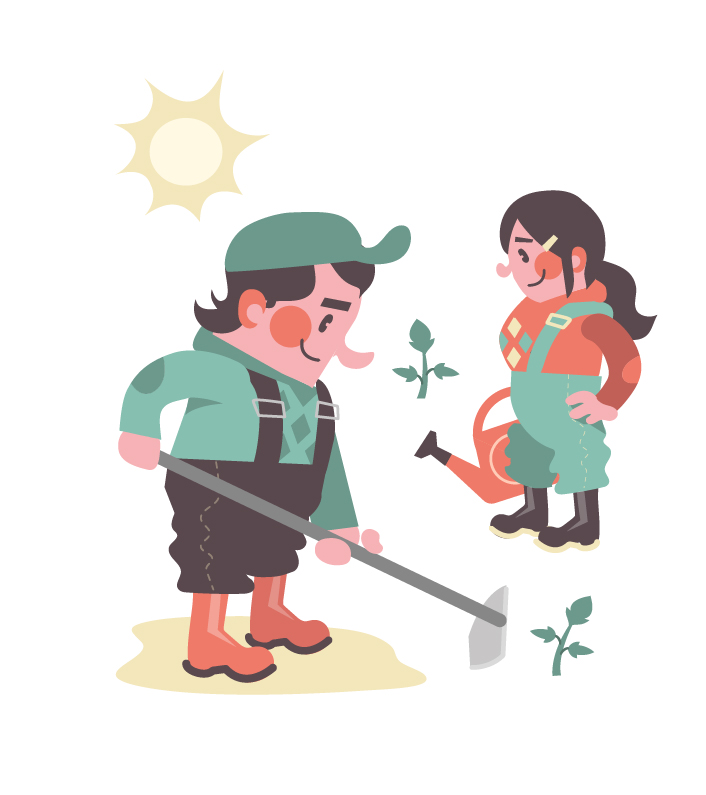 Aktéři v KPZ
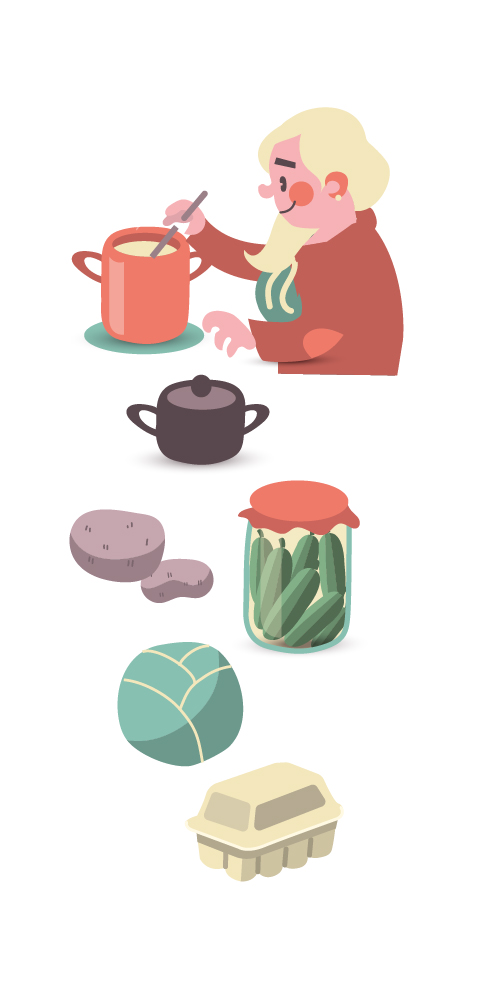 Člen/podílník
podporuje zemědělce po celý rok nebo sezónu.

Výhody pro člena/podílníka:
ekologické, tedy bez chemie pěstované, nutričně bohaté místní potraviny
velký výběr produktů (sýry, vejce, ryby, maso, mošty…)
informace o produktech a jejich způsobech výroby 
zapojení do místní komunity
Aktéři v KPZ
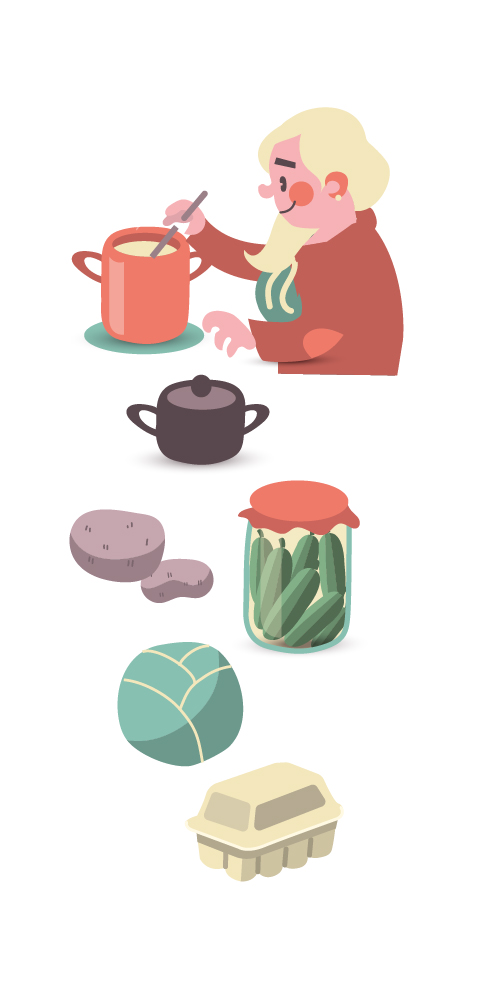 Výzvy pro člena/podílníka:

dostává ve svých podílech pouze sezónní zeleninu, možná bude potřebovat nějaký čas, aby si na ni zvykl

zelenina se musí zpracovat za čerstva, možná bude muset vařit o něco více 
než dříve

včasné vyzvednutí podílu ve stanovenou dobu, každý týden nebo 1x14 dní 

zelenina v podílu se nevybírá, dostává to, co se v daném období sklidí, může si ji ale  proměnit se členy přímo při vyzvednutí
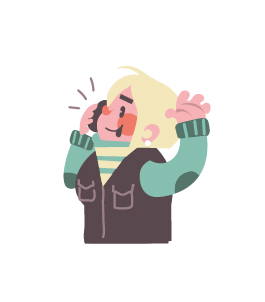 Aktéři v KPZ
Koordinátor
řídí komunitu

většinou je v komunitě více koordinátorů, kteří mají rozdělené zodpovědnosti (finance, komunikaci, odběrné místo, další zemědělec-další produkt…)

tvoří tým a vzájemně se v koordinaci podporují

z podílníka se tak může stát koordinátor i během sezóny, např. při zařazení dalšího zemědělce (vejce, ryby, mošty apod.)
Specifika KPZ
KPZ je přímé partnerství mezi spotřebiteli-podílníky a zemědělci. Rizika, povinnosti a odměny jsou sdíleny na základě dlouhodobé a závazné dohody. 

Zemědělec během sezóny produkuje pro komunitu a členové za dohodnutý poplatek přebírají produkty.
 Charakteristika: 
dlouhodobý závazek, 
přímé partnerství se zemědělcem, 
známý zdroj potravin,
sezónní produkty, 
nízký počet potravinových kilometrů.
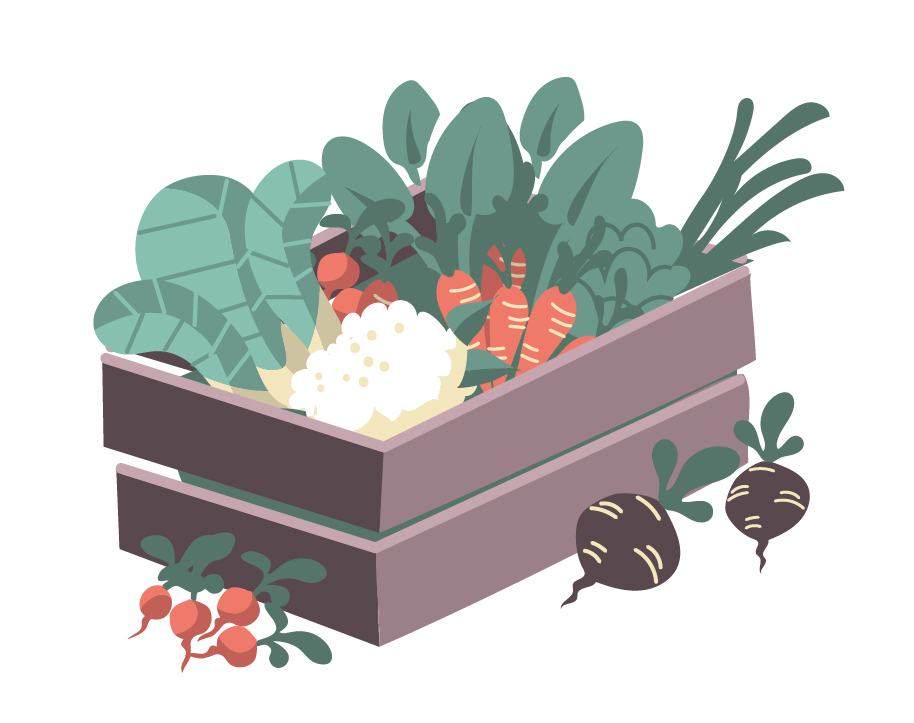 Jíme sezónně
KPZ dodávají svým členům sezónní zeleninu, která vyroste v daném týdnu. To znamená, že obvykle dostanete čerstvou zeleninu sklizenou ve stejný den odběru podílu. Tato zelenina se může lišit od sortimentu nabízeného v supermarketech nebo na místních trzích.
Pokud se zapojíte do systému KPZ, nebudete na jaře dostávat rajčata a na jahody si budete muset počkat až do pozdního jara. Uvidíte také, že slepice nesnášejí vejce rovnoměrně po celý rok. Zimní a jarní podíly mohou obsahovat méně produktů, ale v létě nebo na podzim pro vás může být dokonce náročné spotřebovat všechny produkty nebo zeleninu dodané v podílu.
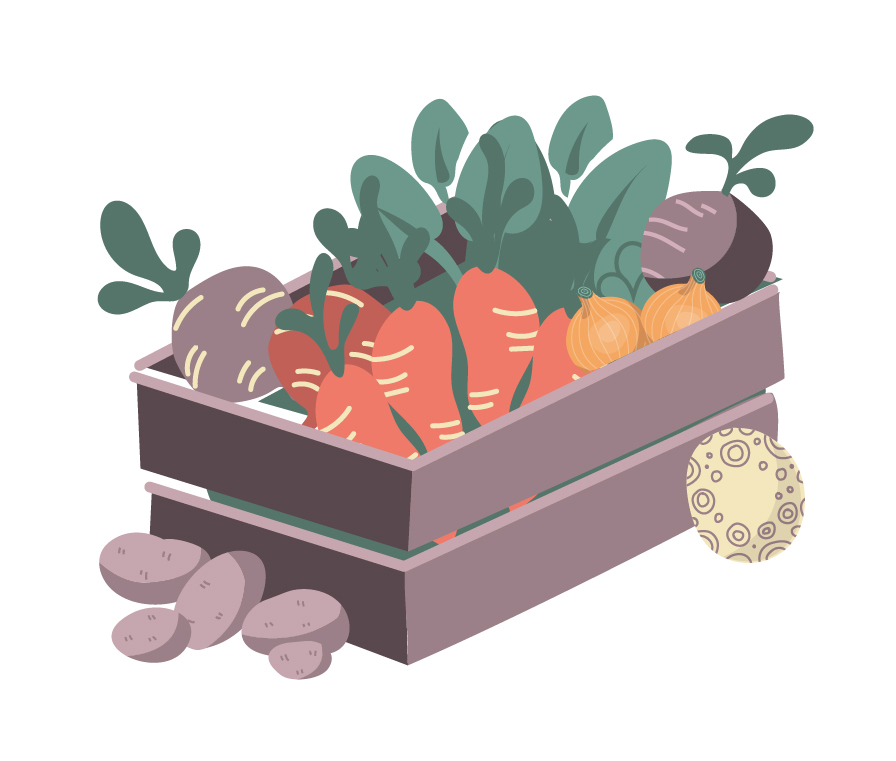 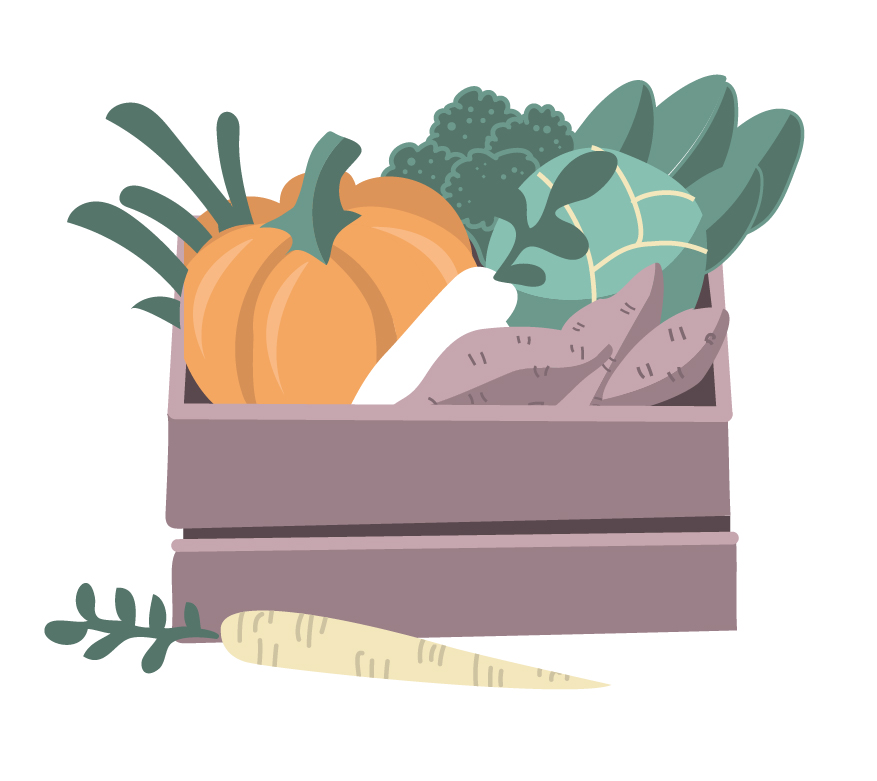 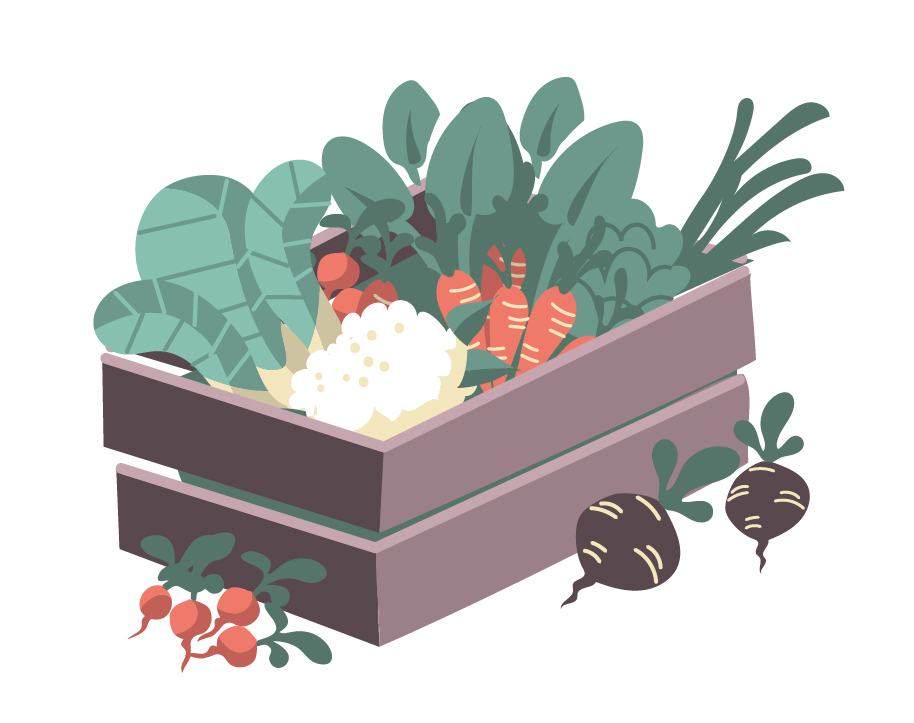 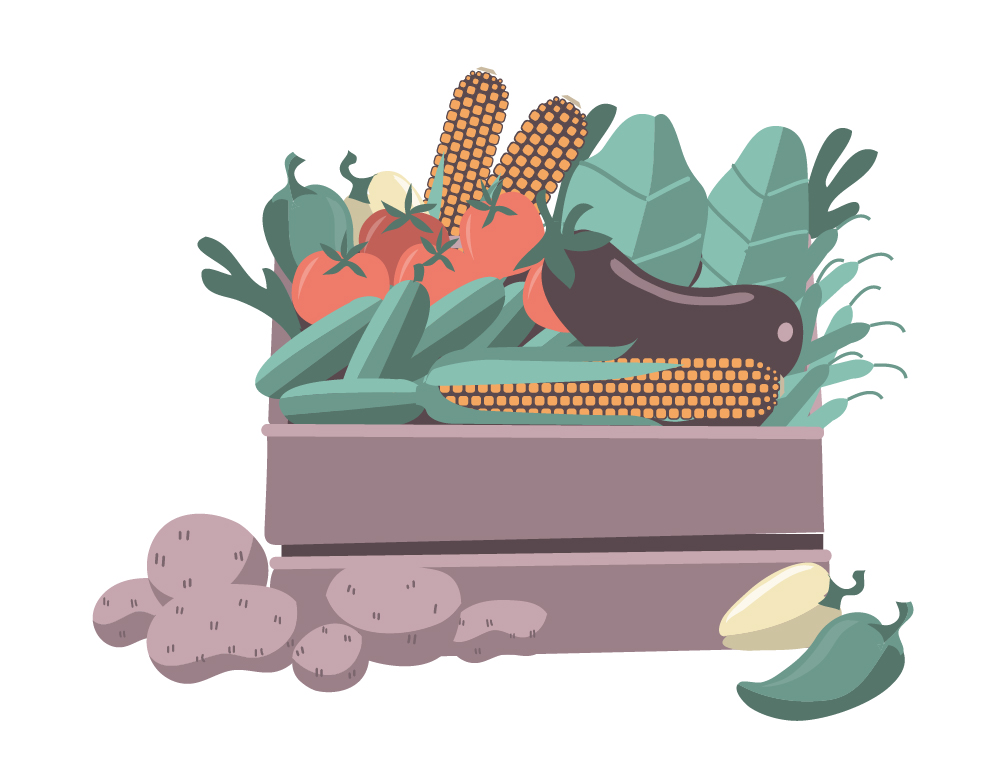 Komunikace v KPZ
KPZ je založena na důvěře a komunikace je jejím klíčovým prvkem.  Může se vyskytnout několik problémů, které budete muset prodiskutovat, některé přímo s farmářem, některé s koordinátorem a některé s ostatními členy. Uvidíte, že v mnoha případech bude komunikace jednostranná (např. upomínka k zaplacení), v dalších případech bude potřeba vašeho aktivního zapojení (např. hodnotící dotazník).
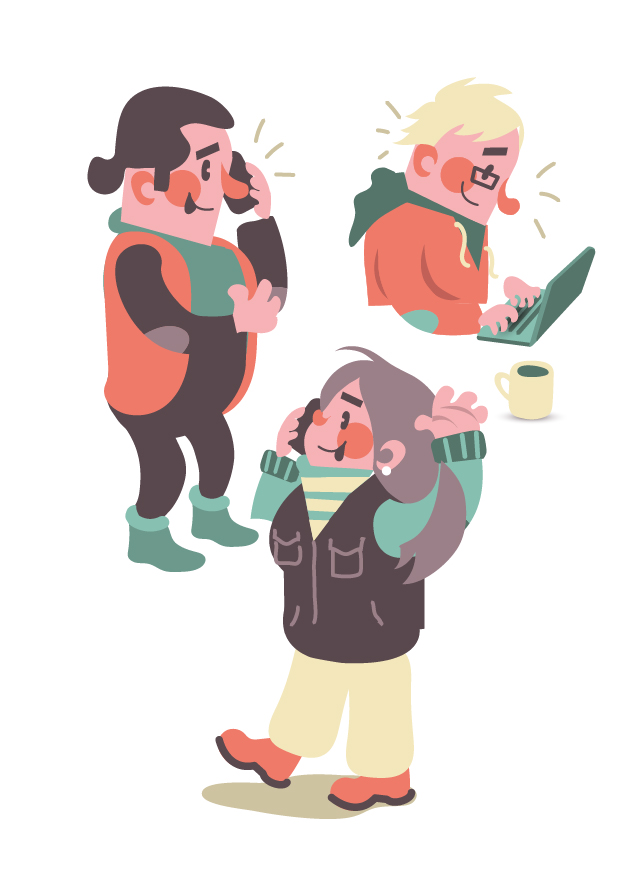 Při vstupu do KPZ se informujte u koordinátora, kde najdete nejdůležitější informace.

Dodržujte pravidla komunikace - např. pokud se chcete na něco zeptat farmáře, neposílejte to do e-mailové skupiny všem.
Vydáno v roce 2021 v rámci mezinárodního projektu Food&More, který byl financován Evropskou unií v rámci programu Erasmus+ a realizován ve spolupráci s těmito organizacemi:
TVE, https://tudatosvasarlo.hu/ 
AMPI, https://www.asociaceampi.cz/ 
Fundacja EkoRozwoju (FER) http://fer.org.pl/ 
URGENCI, https://urgenci.net/ 













Podpora Evropské komise na vydání této publikace nepředstavuje podporu obsahu, který odráží pouze názory autorů, a Komise nenese odpovědnost za jakékoli využití informací v ní obsažených.
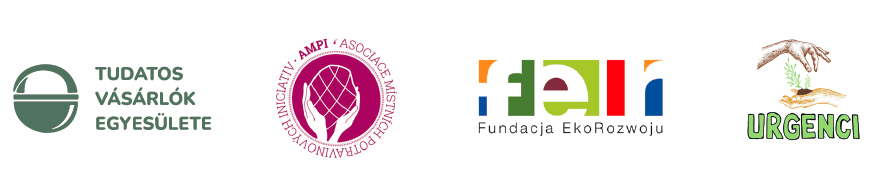 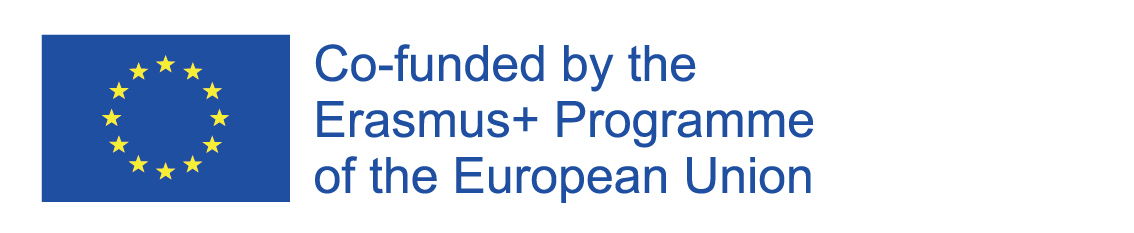